16-1306      Stairs, and Rock wall on each side of stairs     1/23/2023
Same picture as page 1, but from higher up the hill.
Stairs and rock wall from the beach
Looking to the right of the stairs, as facing the water
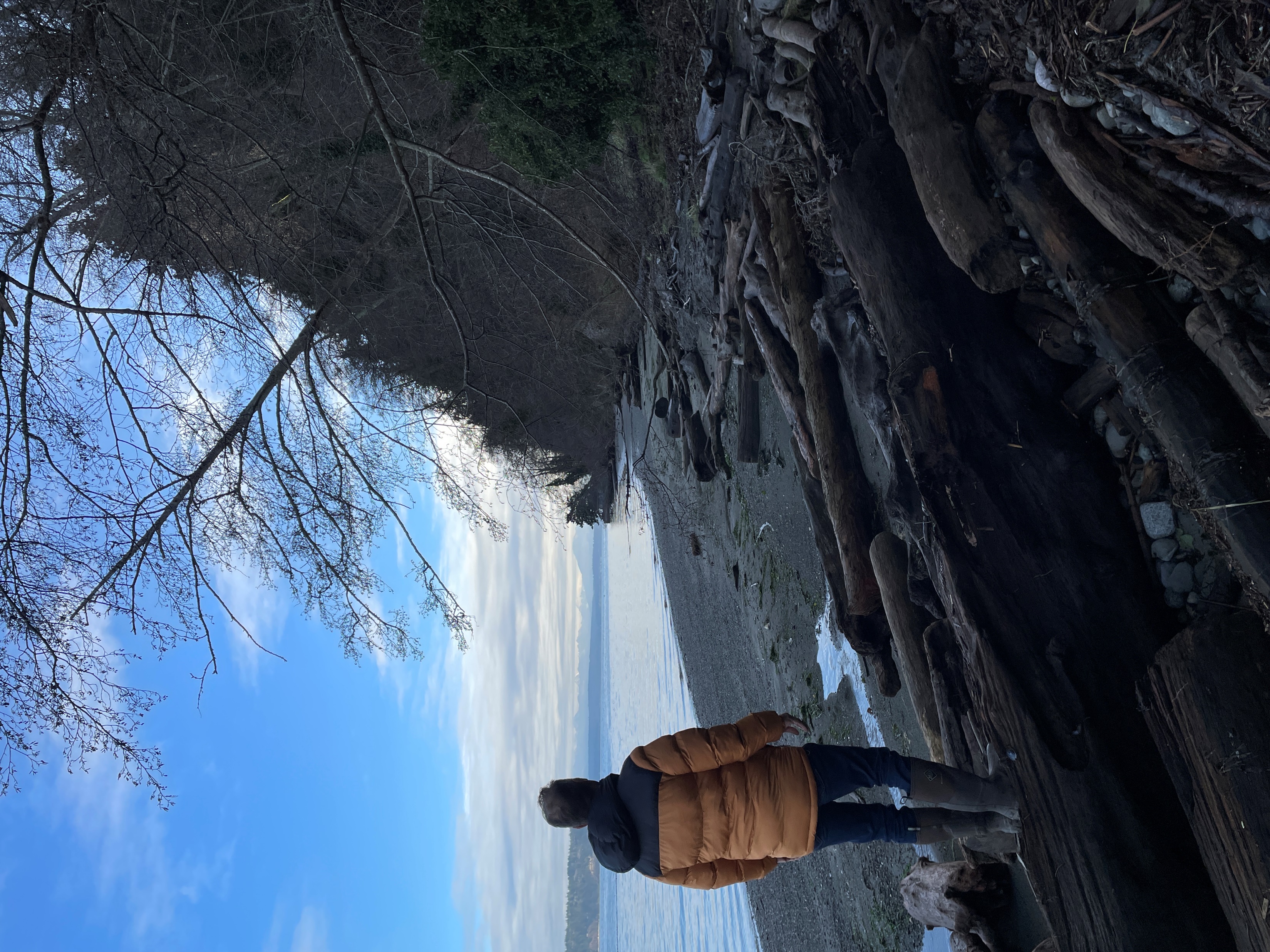 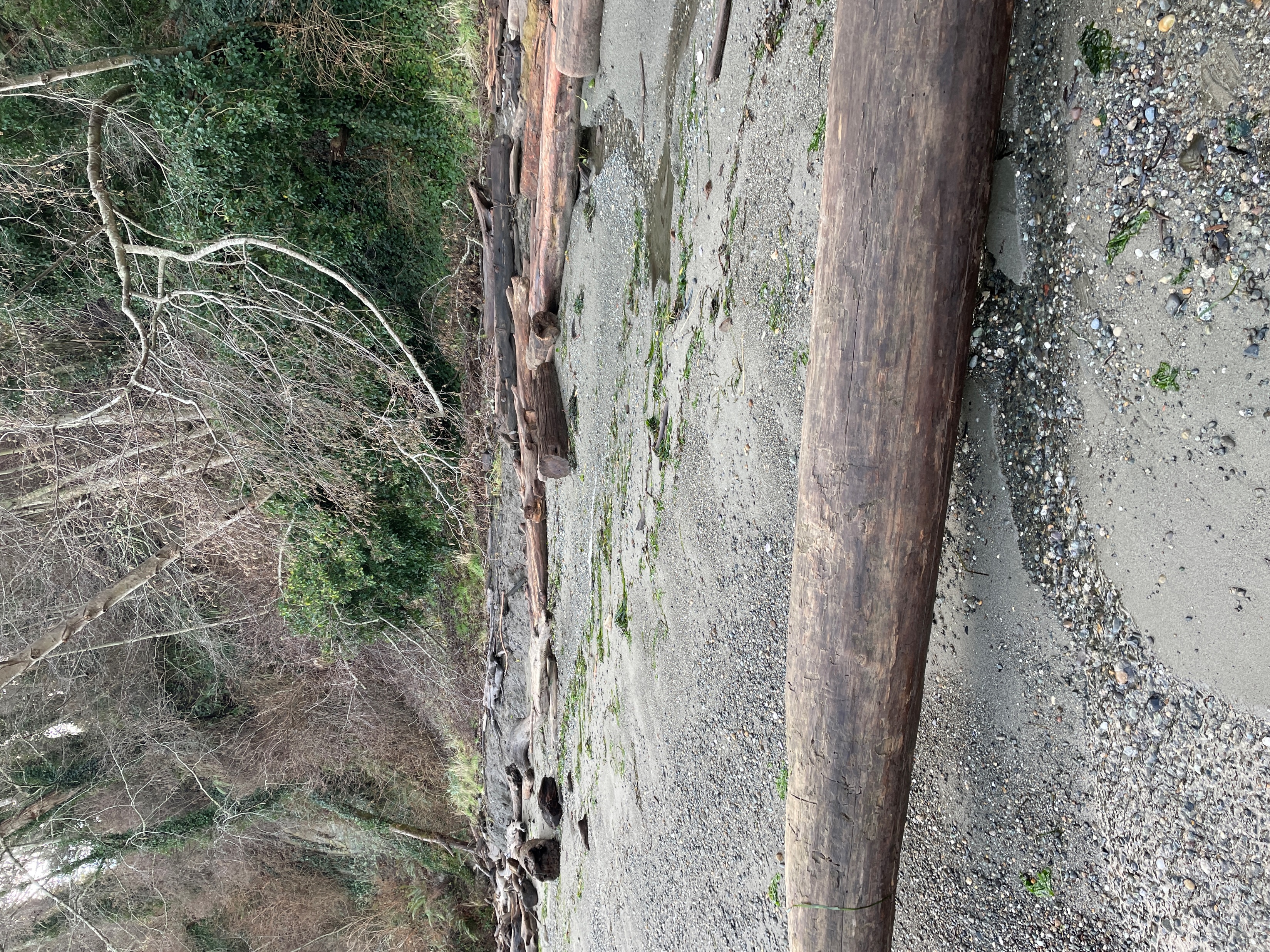 Looking to the left of stairs, as facing the water
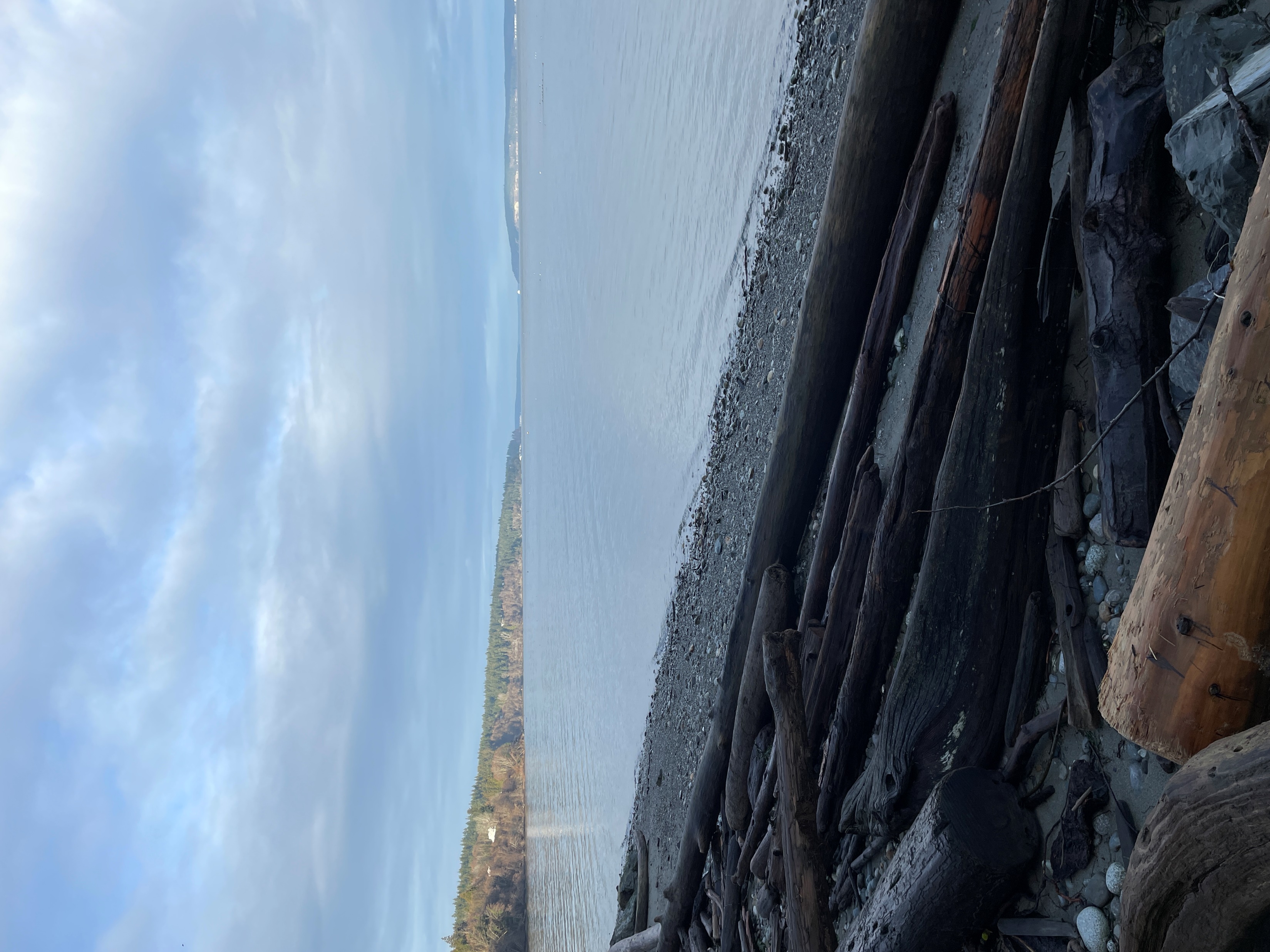